Eclipse Plug-in Development
SWT/JFace Development Part 2
Composites and Resource Management
2015-04-27
Soyatec (http://www.soyatec.com)
Jin Liu (jin.liu@soyatec.com)
Skype: jin.liu.soyatec
Contents
Introducing the Composite class
Containers
Canvas
TabFolder and CTabFolder
Shell
Group
Table and Tree
Resource Management
Color
Font
Image
2015-04-27
Soyatec (http://www.soyatec.com)
Jin Liu (jin.liu@soyatec.com)
Skype: jin.liu.soyatec
Introducing the Composite class
Container
Scrollable
 SWT.V_SCROLL
 SWT.H_SCROLL
Styles
 SWT.NO_RADIO_GROUP
 SWT.EMBEDDED
 SWT.CENTER
TabList
Background Mode
 SWT.INHERIT_NONE
 SWT.INHERIT_DEFAULT
 SWT.INHERIT_FORCE
2015-04-27
Soyatec (http://www.soyatec.com)
Jin Liu (jin.liu@soyatec.com)
Skype: jin.liu.soyatec
Canvas
PaintListener
 PaintEvent
Styles
 SWT.NO_BACKGROUND
 SWT.NO_REDRAW_RESIZE
 SWT.NO_MERGE_PAINTS
2015-04-27
Soyatec (http://www.soyatec.com)
Jin Liu (jin.liu@soyatec.com)
Skype: jin.liu.soyatec
Canvas
Graphics
Canvas canvas = new Canvas(shell, SWT.BORDER);
canvas.addPaintListener(new PaintListener() {
    public void paintControl(PaintEvent e) {
        GC gc = e.gc;
        gc.setBackground(display.getSystemColor(SWT.COLOR_BLUE));
        gc.fillRectangle(1, 1, 50, 50);

        gc.setBackground(display.getSystemColor(SWT.COLOR_GREEN));
        gc.setForeground(display.getSystemColor(SWT.COLOR_RED));
        gc.drawText("Text: Foxes vs. Dogs", 85, 25);

        gc.setForeground(display.getSystemColor(SWT.COLOR_YELLOW));
        gc.drawOval(150, 100, 50, 50);
    }
});
2015-04-27
Soyatec (http://www.soyatec.com)
Jin Liu (jin.liu@soyatec.com)
Skype: jin.liu.soyatec
TabFolder and CTabFolder
TabFolder 
 SWT.TOP
 SWT.BOTTOM
TabItem
TabFolder folder = new TabFolder(shell, SWT.TOP);
for (int i = 0; i < 3; i++) {
    TabItem item = new TabItem(folder, SWT.NONE);
    item.setText("item " + i);

    Label label = new Label(folder, SWT.NONE);
    label.setText("Add control here.");
    item.setControl(label);
}
folder.setSelection(1);
2015-04-27
Soyatec (http://www.soyatec.com)
Jin Liu (jin.liu@soyatec.com)
Skype: jin.liu.soyatec
TabFolder and CTabFolder
CTabFolder 
 Styles
 SWT.TOP
 SWT.BOTTOM
 SWT.FLAT
 SWT.SINGLE
 SWT.MULTI
 SWT.BORDER
 Simple
 Top Right Control
CTabItem
 SWT.CLOSE
2015-04-27
Soyatec (http://www.soyatec.com)
Jin Liu (jin.liu@soyatec.com)
Skype: jin.liu.soyatec
TabFolder and CTabFolder
2015-04-27
Soyatec (http://www.soyatec.com)
Jin Liu (jin.liu@soyatec.com)
Skype: jin.liu.soyatec
Shell
Styles
 SWT.NO_TRIM
 SWT.CLOSE
 SWT.TITLE
 SWT.MIN
 SWT.MAX
 SWT.BORDER
 SWT.RESIZE
 SWT.ON_TOP
 SWT.TOOL
 SWT.SHEET
 SWT.SEHLL_TRIM
 SWT.DIALOG_TRIM
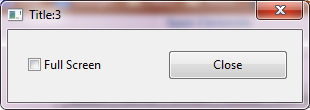 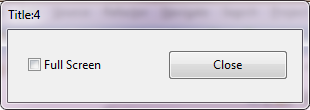 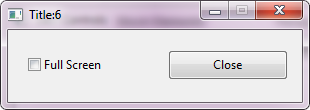 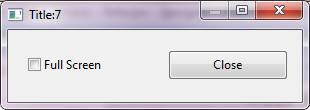 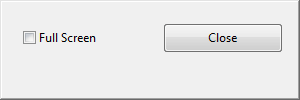 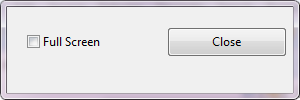 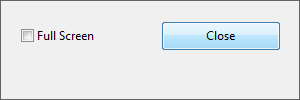 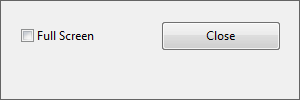 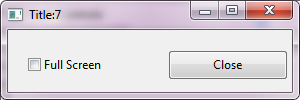 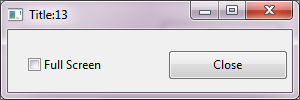 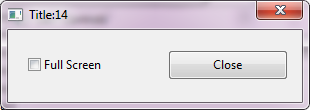 2015-04-27
Soyatec (http://www.soyatec.com)
Jin Liu (jin.liu@soyatec.com)
Skype: jin.liu.soyatec
Group
Group
Group group = new Group(shell, SWT.NONE);
group.setText("Foxes vs. Dogs");
2015-04-27
Soyatec (http://www.soyatec.com)
Jin Liu (jin.liu@soyatec.com)
Skype: jin.liu.soyatec
Table
Initialize
 SWT.NONE
 SWT.CHECK
// Table with default style
Table table1 = new Table(shell, SWT.BORDER);
table1.setLayoutData(new GridData(SWT.FILL, SWT.FILL, true, true));

// Table with SWT.CHECK style
Table table2 = new Table(shell, SWT.CHECK | SWT.BORDER);
table2.setLayoutData(new GridData(SWT.FILL, SWT.FILL, true, true));
2015-04-27
Soyatec (http://www.soyatec.com)
Jin Liu (jin.liu@soyatec.com)
Skype: jin.liu.soyatec
Table
Add TableItems
// Table with default style
// Add 5 table items.
for (int i = 0; i < 5; i++) {
    TableItem item = new TableItem(table1, SWT.CENTER);
    item.setText("default-item " + i);
}
// Table with SWT.CHECK style
// Add 5 table items.
for (int i = 0; i < 5; i++) {
    TableItem item = new TableItem(table2, SWT.CENTER);
    item.setText("check-item " + i);
}
2015-04-27
Soyatec (http://www.soyatec.com)
Jin Liu (jin.liu@soyatec.com)
Skype: jin.liu.soyatec
Table
Add TableColumns
// Table with default style
// Add table column
TableColumn nameColumn = new TableColumn(table1, SWT.CENTER);
nameColumn.setText("Name");

// Table with SWT.CHECK style
// Add table column
TableColumn optionColumn = new TableColumn(table2, SWT.CENTER);
optionColumn.setText("Option");
2015-04-27
Soyatec (http://www.soyatec.com)
Jin Liu (jin.liu@soyatec.com)
Skype: jin.liu.soyatec
Table
Add TableColumns
// Table with default style
// Add table column
TableColumn nameColumn = new TableColumn(table1, SWT.CENTER);
nameColumn.setText("Name");
nameColumn.setWidth(100);

// Table with SWT.CHECK style
// Add table column
TableColumn optionColumn = new TableColumn(table2, SWT.CENTER);
optionColumn.setText("Option");
optionColumn.setWidth(120);
2015-04-27
Soyatec (http://www.soyatec.com)
Jin Liu (jin.liu@soyatec.com)
Skype: jin.liu.soyatec
Table
Set header visible
// Table with default style
// Make herder visible
table1.setHeaderVisible(true);

// Table with SWT.CHECK style
// Make herder visible
table2.setHeaderVisible(true);
2015-04-27
Soyatec (http://www.soyatec.com)
Jin Liu (jin.liu@soyatec.com)
Skype: jin.liu.soyatec
Table
SWT.VIRTUAL
final Table table = new Table(parent, SWT.VIRTUAL | SWT.BORDER);
table.setItemCount(1000000);
table.addListener(SWT.SetData, new Listener() {
    public void handleEvent(Event event) {
        TableItem item = (TableItem) event.item;
        int index = table.indexOf(item);
        item.setText("Item " + index);
        System.out.println(item.getText());
    }
});
2015-04-27
Soyatec (http://www.soyatec.com)
Jin Liu (jin.liu@soyatec.com)
Skype: jin.liu.soyatec
Table
Listener
 Selection
 SWT.CHECK == event.detail
 DefaultSelection
 Double Clicked
 MesaureItem
 EraseItem
 PaintItem
2015-04-27
Soyatec (http://www.soyatec.com)
Jin Liu (jin.liu@soyatec.com)
Skype: jin.liu.soyatec
Table
2015-04-27
Soyatec (http://www.soyatec.com)
Jin Liu (jin.liu@soyatec.com)
Skype: jin.liu.soyatec
Tree
2015-04-27
Soyatec (http://www.soyatec.com)
Jin Liu (jin.liu@soyatec.com)
Skype: jin.liu.soyatec
Tree
Expand & Collapse
TreeListener
 treeExpand
 treeCollapsed
2015-04-27
Soyatec (http://www.soyatec.com)
Jin Liu (jin.liu@soyatec.com)
Skype: jin.liu.soyatec
Resource Management
Managing operating system resources in SWT
 Dsiplay allocate and dispose 
 Color and RGB
 Font and FontData
 Image from path or stream
ResourceManager in JFace
 ImageDescriptor
 FontDescriptor
 ColorDescriptor
2015-04-27
Soyatec (http://www.soyatec.com)
Jin Liu (jin.liu@soyatec.com)
Skype: jin.liu.soyatec
Resource Management
Color
 Standard color
 Color with RGB
 ColorDescriptor
1.      Display.getSystemColor(int); //SWT.COLOR_*

2.      RGB rgb = new RGB(red, green, blue);
         Color color = new Color(display,  rgb);

3.     ColorDescriptor.createFrom(Color);
        ColorDescriptor.createFrom(RGB);
2015-04-27
Soyatec (http://www.soyatec.com)
Jin Liu (jin.liu@soyatec.com)
Skype: jin.liu.soyatec
Resource Management
Font
 Standard font
 Font with FontData
FontDescriptor
1.      Display.getSystemFont()

2.      FontData fd = new FontData(name, height, style); //style: NORMAL, BOLD, ITALIC
         Font font = new Font(display,  fd);

3.     FontDescriptor.createFrom(Font);
        FontDescriptor.createFrom(FontData);
        FontDescriptor.createFrom(FontData[]);
2015-04-27
Soyatec (http://www.soyatec.com)
Jin Liu (jin.liu@soyatec.com)
Skype: jin.liu.soyatec
Resource Management
Image
 Standard image
 Image from path
 Image from input stream
 ImageDescriptor
 ImageData
1.      Display.getSystemImage(int); // SWT.ICON_*;

2.      Image image = new Image(device, fileName); // absolute path of image.

3.      InputStream inputStream = class.getResourceAsStream(name);
         Image image = new Image(device, inputStream);
4.      ImageDescriptor.createFromFile(Class, fileName);
         ImageDescriptor.createFromImage(Image);
         ImageDescriptor.createFromURL(URL);
5.      ImageData imageData  = new ImageData(“fileName”);
         Image image = new Image(device, imageData);
2015-04-27
Soyatec (http://www.soyatec.com)
Jin Liu (jin.liu@soyatec.com)
Skype: jin.liu.soyatec
Resource Management
Draw Image with GC
Shell shell = new Shell(display);
Image image = new Image(display, 300, 200);
GC gc = new GC(image);
gc.setBackground(display.getSystemColor(SWT.COLOR_CYAN));
gc.setForeground(display.getSystemColor(SWT.COLOR_RED));
gc.drawRectangle(44, 28, 200, 100);
gc.fillRectangle(45, 29, 199, 99);
gc.drawString("Hello SWT", 120, 68);
gc.dispose();

shell.setBackgroundImage(image);
2015-04-27
Soyatec (http://www.soyatec.com)
Jin Liu (jin.liu@soyatec.com)
Skype: jin.liu.soyatec
Any Questions?
Skype: jin.liu.soyatec
Email: jin.liu@soyatec.com
2015-04-27
Soyatec (http://www.soyatec.com)
Jin Liu (jin.liu@soyatec.com)
Skype: jin.liu.soyatec
The end
2015-04-27
Soyatec (http://www.soyatec.com)
Jin Liu (jin.liu@soyatec.com)
Skype: jin.liu.soyatec